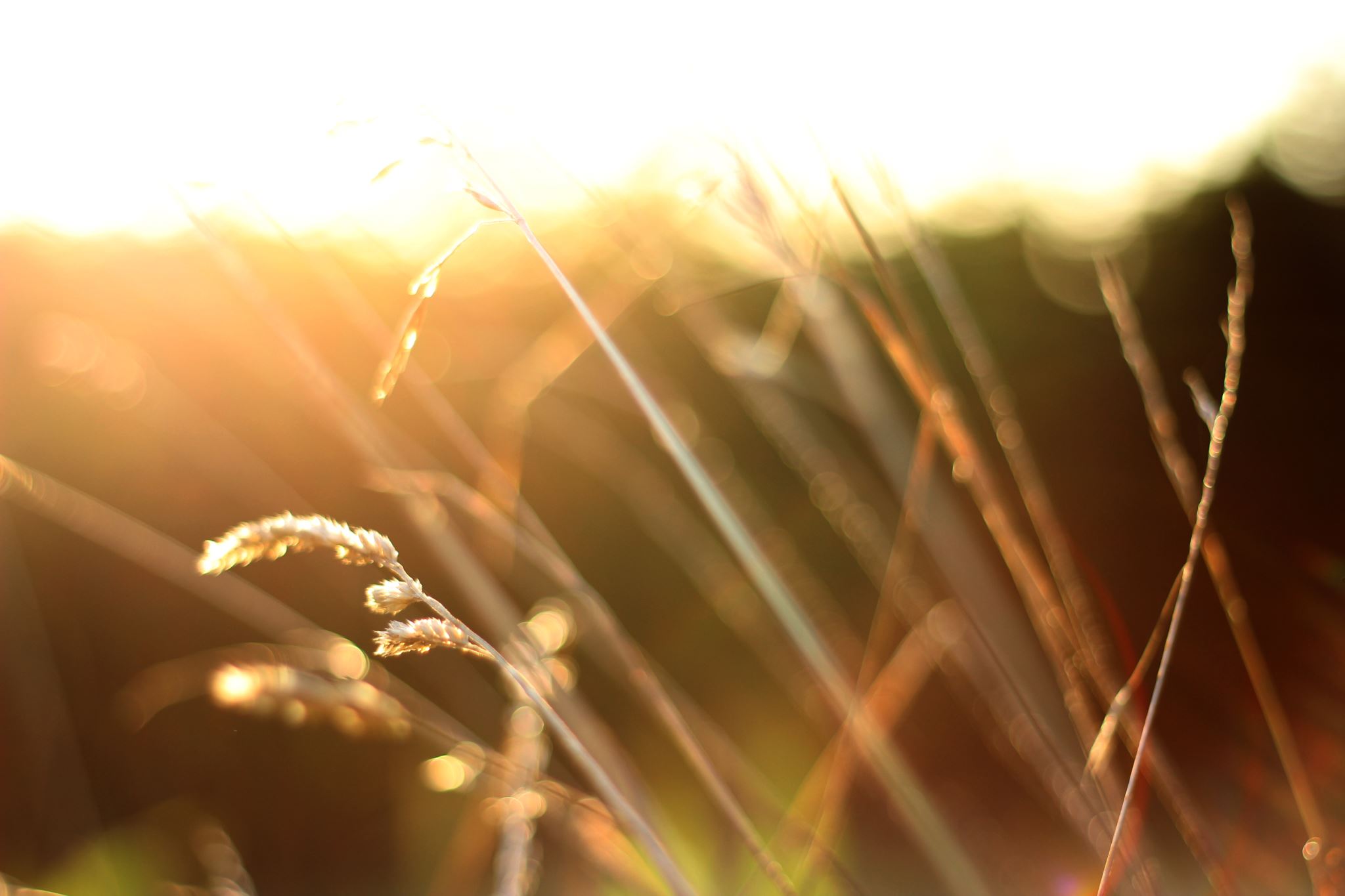 Δομές κατασκευής του κοινωνικού φύλου και στερεότυπα
«Το φύλο είναι μια σιωπηλή εσωτερική διατύπωση της πρόθεσης να γίνεις και όχι μια
προκατασκευασμένη ταυτότητα ή μια καθιερωμένη ουσία»
Τζούντιθ Μπάτλερ
Δομές κατασκευής του κοινωνικού φύλου
Σύμφωνα με τον Connell (2009), τέσσερις είναι οι κύριες και αλληλοσχετιζόμενες δομές στις οποίες παρατηρείται έμφυλη ανισότητα και στερεοτυπική αλληλεπίδραση. 
Η εξουσία 
Η παραγωγή 
Τα συναισθήματα
Οι συμβολισμοί 
Οι δομές δεν παραμένουν αναλλοίωτες ούτε και ίδιες. Μεταβάλλονται μέσα από την ιστορία τροποποιώντας, ανακυκλώνοντας  και διατηρώντας τις αντιλήψεις τις οποίες έχουν ως βάση.
Δομές κατασκευής του κοινωνικού φύλου
Η εξουσία 
Ο ρόλος της εξουσίας στις έμφυλες ανισότητες είναι πρωταγωνιστικός. Την συναντάμε σε δύο μορφές που συχνά συμπληρώνουν η μία την άλλη, την οργανωμένη εξουσία και τη λεκτική.
Στην πρώτη περίπτωση η εξουσία απορρέει μέσα από τον τρόπο λειτουργίας των θεσμών, ενώ στη δεύτερη σχετίζεται με τον «λόγο» (discourse) (Connell, 2006).
Ο λόγος ελέγχει, επηρεάζει και δρα ρητά και άρρητα είτε για να ενισχύσει είτε για να  υπονομεύσει την εξουσία. Αυτό το γεγονός, από την άλλη, επιτρέπει την αμφισβήτηση ή την τροποποίηση της λεκτικής εξουσίας, η οποία σχετίζεται με την αντίσταση στον έμφυλο λόγο (Φουκώ, 1978)
Δομές κατασκευής του κοινωνικού φύλου
Κατά μια άλλη έννοια, η εξουσία μπορεί να συσχετιστεί με «αλήθειες» στις οποίες έχει αποδοθεί η αξία της αντικειμενικής γνώσης και θεωρείται ότι βρίσκονται «υπεράνω κάθε διαφωνίας και επομένως επιτελούν ισχυρή νομιμοποιητική λειτουργία», καθώς λειτουργούν ως δεδομένα (Scott, 2006).
Δομές κατασκευής του κοινωνικού φύλου
Η εργασία 
Η δεύτερη δομή στην οποία κυριαρχούν οι έμφυλες διακρίσεις είναι ο ευρύτερος τομέας της εργασίας. Σε όλες τις ιστορικές περιόδους καθώς και στα περισσότερα πολιτισμικά πλαίσια, οι εργασίες διαχωρίζονται βάσει του βιολογικού φύλου. Έτσι οι εργασίες χαρακτηρίζονται ως «ανδρικές δουλειές» και «γυναικείες δουλειές», ανεξάρτητα από την παρουσία ανδρών και γυναικών σε αυτές. 
Στις σύγχρονες δυτικές κοινωνίες η οικιακή ενασχόληση συνδέεται κυρίως με τις γυναίκες ανεξάρτητα από την παρουσία των γυναικών σε αυτή. Ταυτόχρονα οι άνδρες και οι γυναίκες τοποθετούνται διαφορετικά στο εργασιακό πλαίσιο π.χ. μισθοδοσία, ευκαιρίες εξέλιξης, προνόμια.
Δομές κατασκευής του κοινωνικού φύλου
Ταυτόχρονα, ο διαχωρισμός των καταναλωτικών αγαθών και προϊόντων ενέχουν έμφυλη επίδραση και έμφυλες χρήσεις. Για παράδειγμα τα ανδρικά και γυναικεία προϊόντα , παιχνίδια για κορίτσια, παιχνίδια για αγόρια κτλ. 
Μία ακόμη συνέπεια του έμφυλου καταμερισμού της εργασίας αποτελεί και ο διαχωρισμός σε «αντρικά» και «γυναικεία» επαγγέλματα που με τη σειρά του συνεπάγεται και τον αντίστοιχο διαχωρισμό στο εκπαιδευτικό σύστημα που προετοιμάζει τα άτομα ανάλογα με το φύλο τους για αυτά τα επαγγέλματα (Connell, 2006).
Δομές κατασκευής του κοινωνικού φύλου
Το φαινόμενο της γυάλινης οροφής
Η διαφορετική τοποθέτηση των ανδρών και των γυναικών στον ευρύτερο τομέα της εργασίας έχει ως αποτέλεσμα το φαινόμενο της γυάλινης οροφής. Με τον όρο αυτό εννοούνται ουσιαστικά τα αόρατα εμπόδια που συναντούν και χρειάζεται να ξεπεράσουν οι γυναίκες στην προσπάθεια της επαγγελματικής τους εξέλιξης. 
Ουσιαστικά η άνιση μεταχείριση σχετίζεται με το φύλο του ατόμου και όχι με τις ικανότητές του και τα προσόντα του.
Δομές κατασκευής του κοινωνικού φύλου
Οι αποφάσεις σχετικά με τις προαγωγές στην ανώτατη διοίκηση βασίζονται λιγότερο σε «αντικειμενικά» κριτήρια, όπως είναι η εκπαίδευση και τα τυπικά προσόντα, και περισσότερο σε υποκειμενικούς παράγοντες (Powell, 2012).
Τα εμπόδια για την εξέλιξη των γυναικών πηγάζουν από τις κοινωνικές προκαταλήψεις και τα έμφυλα στερεότυπα σε βάρος των γυναικών.
Δομές κατασκευής του κοινωνικού φύλου
Τα συναισθήματα
Την τρίτη δομή κατασκευής κοινωνικού φύλου είναι η σημασία των συναισθημάτων, θετικών και αρνητικών, ευνοϊκών και εχθρικών ή αμφιθυμικών. 
Στην δομή αυτή συμπεριλαμβάνονται οι προκαταλήψεις (μισογυνισμός, ομοφοβία), οι κοινωνικές απαιτήσεις (δημιουργία οικογένειας με ετεροφυλικούς συντρόφους, η προσκόλληση των παιδιών στη μητέρα, προσκόλληση στην πατριαρχική εξουσία) και η σεξουαλικότητα.
Δομές κατασκευής του κοινωνικού φύλου
Οι συμβολισμοί 
Σημαντική δομή αποτελούν οι συμβολισμοί και τα υπονοούμενα που ενεργοποιούν. 
Οι χαρακτηρισμοί – συμβολισμοί «γυναικούλα» , «πραγματικοί άντρες» , μεταφέρουν κοινωνικό-πολιτισμικό φορτίο. Όταν ένα άτομο χαρακτηρίζεται ως «γυναικούλα», δεν σημαίνει ότι φέρει τα ανατομικά χαρακτηριστικά του γυναικείου φύλου, αλλά προσδίδεται σε αυτό ένας υποτιμητικός χαρακτηρισμός. Η γλώσσα αυτών των χαρακτηρισμών λειτουργεί συμβολικά και ανταποκρίνεται σε στερεότυπα και στην προσδοκώμενη από την κοινωνία ανδροπρεπή/γυναικοπρεπή συμπεριφορά (Μακρή- Τσιλιπάκου, 2003).
Δομές κατασκευής του κοινωνικού φύλου
Σημασιολογικά είναι έκδηλος ο γλωσσικός σεξισμός καθώς οι λέξεις και οι εκφράσεις που σχετίζονται με την έννοια «γυναίκα», έχουν τις περισσότερες φορές μειωτικές ή υποτιμητικές συνδηλώσεις και μας προκαταλαμβάνουν αρνητικά απέναντί τους (Τσοκαλίδου, 2001).

Βέβαια, οι έμφυλες συμβολικές σχέσεις δεν παρουσιάζονται μόνο στη γλώσσα αλλά και σε άλλα πεδία, όπως η ένδυση, οι χειρονομίες, το μακιγιάζ κ.λπ., που καθορίζουν το τι είναι επιτρεπτό και τι ανεπίτρεπτο για τα δύο φύλα (Connell, 2006).
Στερεότυπα
Τον όρο στερεότυπα, εισήγαγε για πρώτη φορά το 1922 ο Lippmann, όταν και αναφέρθηκε σε αυτά ως  απλουστευμένες εικόνες που έχει κάποιος/ κάποια στο μυαλό του/της για κάποια άτομα άλλων ομάδων, με αποτέλεσμα πρώτα να σκέφτεται με βάση τον τρόπο που η πολιτισμική του παράδοση έχει ήδη ορίσει για αυτόν/ αυτήν και μετά να βλέπει (Lippmann, 1988). 
Με άλλα λόγια ο Lippmann είπε πως ποτέ ο άνθρωπος δεν μπορεί να κοιτάξει ένα άλλο άτομο, απαλλαγμένος από τις πολιτισμικές και παραδοσιακές πεποιθήσεις που έχει.
Στερεότυπα
Επίσης ο Lippmann, τόνισε την αίσθηση ασφάλειας, σιγουριάς και οικειότητας που μας παρέχουν τα στερεότυπα, αφού κατασκευάζουν την εικόνα ενός κόσμου στον οποίο το άτομο νιώθει να είναι προσαρμοσμένο. Η διαταραχή των στερεοτύπων του ατόμου παρομοιάζεται με διαταραχή των θεμελίων του κόσμου του (Lippmann, 1988).
«Είναι μια επίθεση ενάντια στα θεμέλια του δικού μας σύμπαντος, και εκεί όπου διακυβεύονται μεγάλα πράγματα, δεν παραδεχόμαστε πρόθυμα ότι υπάρχει κάποια διάκριση ανάμεσα στο σύμπαν μας και στο σύμπαν. Ένας κόσμος ο οποίος αποδεικνύεται ότι είναι τέτοιος, όπου εκείνοι που τιμούμε είναι αναξιόπιστοι, και εκείνοι που περιφρονούμε ευγενείς, καταρρακώνει τα νεύρα μας». (Lippmann, 1988).
Στερεότυπα
Οι Jones και Colman (1996) ορίζουν τα στερεότυπα ως σχετικά σταθερές και υπεραπλουστευμένες γενικεύσεις για ομάδες ή κατηγορίες ανθρώπων. Ουσιαστικά τα στερεότυπα εστιάζουν σε αρνητικά χαρακτηριστικά, αν και μπορεί να περιλαμβάνουν και θετικές κοινωνικές υπεργενικεύσεις (λ.χ. οι γυναίκες είναι ευαίσθητες). 

Τα στερεότυπα αποτελούν μια γνωστική κατασκευή η οποία επηρεάζει τις πληροφορίες που δέχονται τα άτομα από το περιβάλλον τους καθοδηγώντας τη σκέψη τους σε ορισμένες εκδοχές ή απομακρύνοντάς την από άλλες. Ουσιαστικά πρόκειται για πολιτισμικές κατασκευές για κάποιες κοινωνικές ομάδες. Αυτές οι πολιτισμικές κατασκευές διαμορφώνονται μέσα από μηχανισμούς εξουσίας, δημιουργώντας παράλληλα προσδοκίες για το ποια είναι η αναμενόμενη συμπεριφορά του άλλου/της άλλης (λ.χ. οι άντρες είναι σκληροί, οι γυναίκες τρυφερές και ευαίσθητες) (Δραγώνα,2007).
Στερεότυπα
Σύμφωνα με το ο Γραφείο του Ύπατου Αρμοστή των Ηνωμένων Εθνών για τα Ανθρώπινα Δικαιώματα (OHCHR), τα στερεότυπα είναι μια γενικευτική άποψη ή προκατάληψη για τα χαρακτηριστικά ή τους ρόλους που «πρέπει» να έχουν ή να υιοθετήσουν τα άτομα μιας συγκεκριμένης κοινωνικής ομάδας (λ.χ. ο πατέρας είναι υπεύθυνος για την οικονομική εξασφάλιση της οικογένειας, η μητέρα είναι υπεύθυνη για τη διαπαιδαγώγηση των παιδιών) (OHCHR, 2014).
Ο Pickering αναφέρεται στα στερεότυπα σαν έναν τρόπο να παρουσιάζονται και να αξιολογούνται άτομα με άκαμπτους και σταθερούς όρους (Pickering, 2015).
Τα στερεότυπα καλλιεργούν την ανισότητα, περιορίζουν την αυτενέργεια του ατόμου αλλά και την κοινωνική θέση ενός προσώπου που αποτελεί στόχο.
Στερεότυπα
Τα στερεότυπα περιστρέφονται γύρω από ένα υποτιθέμενο χαρακτηριστικό της κοινωνικής ομάδας (λ.χ. γυναίκες, άντρες, νέοι/ες) ή της τάξης (λ.χ. συντηρητικοί, προοδευτικοί) στην οποία αναφέρονται, με αποτέλεσμα τα άτομα να μην αντιμετωπίζονται με τα δικά τους ιδιαίτερα προσωπικά χαρακτηριστικά αλλά μέσα από γενικές ομογενοποιημένες κατηγορίες στις οποίες η βιολογία, η εθνικότητα, ο σεξουαλικός προσανατολισμός ή ηλικία κ.λπ φαίνονται να διαδραματίζουν καθοριστικό ρόλο.
Στερεότυπα
Το κύριο χαρακτηριστικό των στερεοτύπων είναι η γενίκευση και η απόλυτη μορφή πολιτισμικής εκπροσώπησης που δημιουργεί φραγμούς μεταξύ των ανθρώπων τοποθετώντας τους σε κατηγορίες με συγκεκριμένα χαρακτηριστικά.
Ουσιαστικά τα στερεότυπα αποτελούν μια ουσιοκρατική αντίληψη των ταυτοτήτων των ατόμων, καθώς τα άτομα αντιμετωπίζονται με βάση εικαζόμενα χαρακτηριστικά της κατηγορίας στην οποία τοποθετούνται (λ.χ. γυναίκα) και παρουσιάζονται θεμελιωδώς όμοια μεταξύ τους αλλά και θεμελιωδώς διαφορετικά από μέλη άλλων ομάδων (Bucholtz & Hall, 2003).
Βιβλιογραφία
Bucholtz, M. & Hall, K. (2003). Language and Identity. Στο A. Duranti, A Companion to Linguistic Anthropology (σσ. 368-394). Oxford: Blackwell
Connell, R. W. (2006). Το κοινωνικό φύλο. (Ε. Κοτσιφού, Μεταφρ.) Αθήνα: Επίκεντρο.
Δραγώνα, Θ. (2007). Στερεότυπα και προκαταλήψεις. Κλειδιά και Αντικλείδια. Αθήνα: ΥΠΕΠΘ, Πανεπιστήμιο Αθηνών. Ανακτήθηκε 6/7/2019 από http://repository.edulll.gr/edulll/handle/10795/933.
Jones, E. E. & Colman, A. (1996). Stereotypes. Στο A. Kuper, & J. Kuper (Επιμ.), The social science encyclopedia (σσ. 843-844). London: Routledge.
Κογκίδου, Δ. & Πολίτης, Φ. (2006). Προλογικό Σημείωμα. Στο R. Connell, Το κοινωνικό φύλο (Ε. Κοτσιφού, Μεταφρ., σσ. 1-55). Αθήνα: Επίκεντρο. 
Lippmann, W. (1988). Κοινή γνώμη. (Γ. Καραγιάννης, Μεταφρ.) Αθήνα: Κάλβος.
Μακρή-Τσιλιπάκου, Μ. (2003). Η γυναικεία γλώσσα και η γλώσσα γυναικών. Πρακτικά του συνεδρίου Το Φύλο Τόπος Συνάντησης των Επιστημών: Ένας πρώτος Ελληνικός Απολογισμός. Τμήμα Κοινωνικής Ανθρωπολογίας και Ιστορίας, Πανεπιστήμιο Αιγαίου. Ανακτήθηκε 15/9/2014 από https://goo.gl/CTtGTB (15/9/2014).
 Μακρή-Τσιλιπάκου, Μ. (2017). Υλικά/πράξεις ταυτότητας. Στο Ζ. Γαβριηλίδου, Μ. Κωνσταντινίδου, Ν. Μαυρέλος, Ι. Ντεληγιάννης, Ι. Παπαδοπούλου & Γ. Τσομής (Επιμ.), Ταυτότητες, γλώσσα και λογοτεχνία, Πρακτικά του Διεθνούς Συνεδρίου για τα 20 χρόνια λειτουργίας του Τμήματος Ελληνικής Φιλολογίας του Δ.Π.Θ. Α΄, σσ. 21-62. Κομοτηνή: Σαΐτα.
Pickering, M. (2015). Stereotyping and Stereotypes. Στο The Wiley Blackwell Encyclopedia of Race, Ethnicity, and Nationalism. John Wiley & Sons. Ανακτήθηκε στις 6/7/2019 από https://www.researchgate.net/publication/316367765_Stereotyping_and_Stereotypes.
Scott, J. (2006). Αποδομώντας το δίλημμα "ισότητα ή διαφορά", ή, αλλιώς, η χρησιμότητα της μεταδομιστικής θεωρίας για τον φεμινισμό. Στο Α. Αθανασίου (Επιμ.), Φεμινιστική θεωρία και πολιτισμική κριτική (Π. Μαρκέτου, Μ. Μηλιώρη, & Α. Τσεκένης, Μεταφρ., σσ. 141-166). Αθήνα: Νήσος.
Τσοκαλίδου, Ρ. (2001). Γλώσσα και φύλο. Στο Α.-Φ. Χριστίδης, & Μ. Θεοδωροπούλου (Επιμ.), Εγκυκλοπαιδικός οδηγός για τη γλώσσα (σσ. 104-107). Θεσσαλονίκη: Κέντρο Ελληνικής Γλώσσας.
Φουκώ, Μ. (1978). Ιστορία της Σεξουαλικότητας. Η δίψα της γνώση. (Γ. Ροζάκη, Μεταφρ.) Αθήνα: Ράππα.